Základní škola a Mateřská škola, Šumná, okres ZnojmoOP VK 1.4 75022320Tematický celek:  prvouka pro 1.stupeň ZŠHusitstvíVY_03_INOVACE _32_05Mgr. Hana SlabáAnotace: stručný popis výstupuMetodika: prezentace slouží k předvedení na interaktivní tabuli
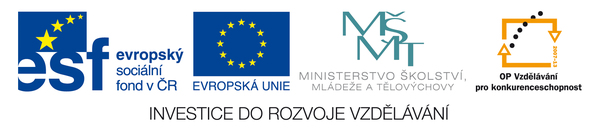 Husitství
Symbolem hnutí se stal kalich, který měl symbolizovat jeden z požadavků hnutí – přijímání podobojí, jakožto výrazu rovnosti duchovních a laiků.
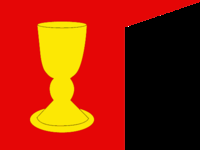 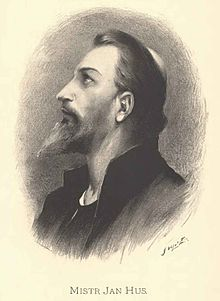 Jan Hus
Studoval na pražské univerzitě, na artistické fakultě získal roku 1393 hodnost bakaláře . Byl vysvěcen na kněze  a začal kázat v kostele sv. Michala a od 14. března 1402 v Betlémské kapli. Teologická fakulta odsoudila Husa jako bludaře , vytýkala mu body v nauce o svátostech, svatých a odpustcích, vzpírání se autoritě církve, proti níž staví osobní výklad Písma svatého a vzpírání se poddanosti vůči papeži, biskupům a kněžím.
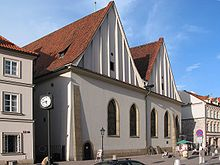 Zpráva o upálení způsobila  hněv a odpor vůči těm, kdo jej vydali na smrt, tj. ke koncilu. Převládlo mínění, že byl odsouzen především pro svou kazatelskou činnost, protože hájil pravdu a neodchýlil se od učení církve. Jeho odsouzení bylo chápáno i jako odsouzení Českého království a jeho pořádků.
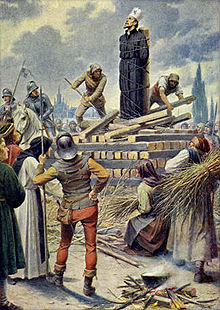 V Čechách vypukli  nepokoje.
Založení Tábora
Vzájemně se nazývali bratry a sestrami. Po příchodu do města odevzdávali svůj majetek do kádí umístěných na náměstí; ten měl posloužit všem. V čele táborů stáli kněží, o vojenské záležitosti se starali čtyři hejtmané. Jedním z nich se stal muž se zkušenostmi ze záškodnických válek Jan Žižka z Trocnova, který se následně osvědčil jako vynikající vojevůdce. Nebyl nikdy poražen.
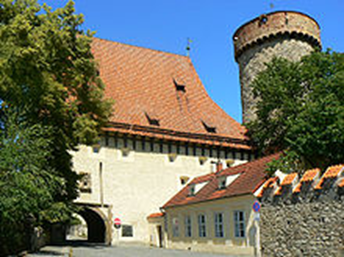 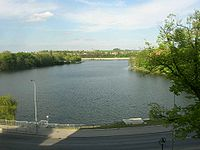 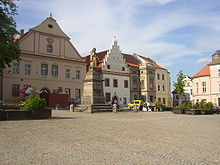 Rybník Jordán
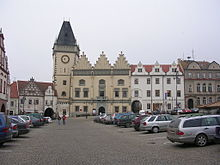 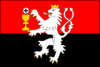 Znak města
Náměstí , město Tábor
Jan Žižka
Žoldnéř a královský čeledín (1410 – 1419). Řečený Janek Jednooký.
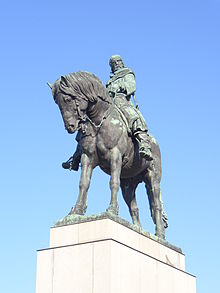 Slepý vojevůdce zemřel na následky otravy krve.
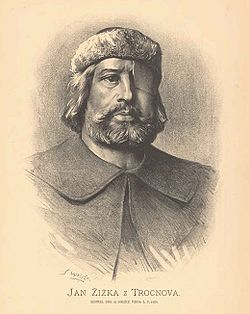 Husitské zbraně
Zbraně na blízko:
Střelné a palné zbraně:
Řemdih , halapartna, šídlo, ….
Tarasnice, kuše, prak….
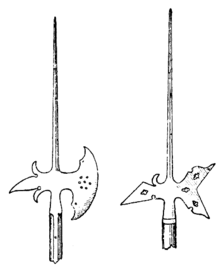 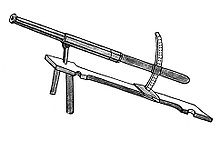 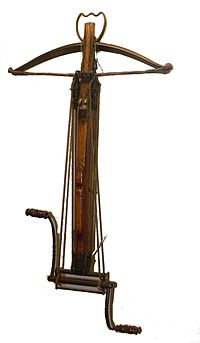 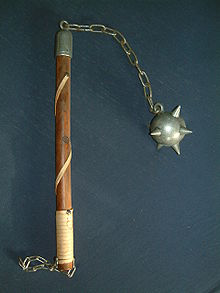 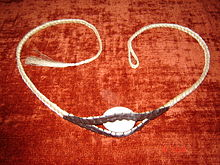 Program
Společným programem husitů se staly čtyři artikuly pražské. Požadovaly:
 1.přijímání z kalicha (pod obojí způsobu),
 2.svobodu kázání slova Božího,
 3.církev zbavenou majetku a světské moci,
 4.trestání smrtelných hříchů bez rozdílu postavení hříšníků.
Bitva u Lipan
Neshody, různé názory , došlo k rozdělení husitů do dvou bloků,
30.5. 1434 vojska poražena – konec husitských válek.
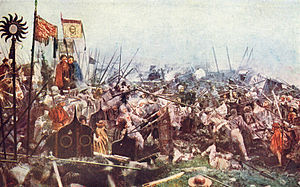 Důsledky husitských válek
Upadlo hospodářství do katastrofálního stavu, obchodní styky se zahraničím byly oficiálně přerušeny (prakticky výrazně oslabeny), stejně tak domácí produkce, hodnota mince výrazně poklesla i v důsledku oslabení těžby v Kutné Hoře, která vyhnáním místních Němců přišla o množství odborníků. Těžkou zátěží bylo uživení stálých vojsk. . Husité vyplenili početné kláštery a kostely.
Zdroje :
znak:http://upload.wikimedia.org/wikipedia/commons/thumb/8/8a/Vlajka_m%C4%9Bsta_T%C3%A1bor.gif/100px-Vlajka_m%C4%9Bsta_T%C3%A1bor.gif
Jan Hus :http://upload.wikimedia.org/wikipedia/commons/thumb/4/4c/Jan_Vil%C3%ADmek_-_Mistr_Jan_Hus.jpg/220px-Jan_Vil%C3%ADmek_-_Mistr_Jan_Hus.jpg
http://upload.wikimedia.org/wikipedia/commons/thumb/e/e1/Muttich%2C_Kamil_Vladislav_-_Mistr_Jan_Hus_na_hranici_v_Kostnici_1415.jpg/220px-Muttich%2C_Kamil_Vladislav_-_Mistr_Jan_Hus_na_hranici_v_Kostnici_1415.jpghttp://upload.wikimedia.org/wikipedia/commons/thumb/0/06/Betlemska_kaple.jpg/220px-Betlemska_kaple.jpg
Město : http://upload.wikimedia.org/wikipedia/commons/thumb/3/39/Tabor_CZ_Zizka_Memorial_323.jpg/220px-Tabor_CZ_Zizka_Memorial_323.jpg
http://upload.wikimedia.org/wikipedia/commons/thumb/7/77/Kotnov_a_Bechy%C5%88sk%C3%A1_br%C3%A1na_v_T%C3%A1bo%C5%99e.jpg/220px-Kotnov_a_Bechy%C5%88sk%C3%A1_br%C3%A1na_v_T%C3%A1bo%C5%99e.jpg
Jan Žižka :http://upload.wikimedia.org/wikipedia/commons/thumb/0/05/Jan_Vil%C3%ADmek_-_Jan_%C5%BDi%C5%BEka_z_Trocnova.jpg/250px-Jan_Vil%C3%ADmek_-_Jan_%C5%BDi%C5%BEka_z_Trocnova.jpg
Husitské zbraně : 
http://upload.wikimedia.org/wikipedia/commons/thumb/5/57/Klassischer-Flegel.jpg/220px-Klassischer-Flegel.jpg
Bitva u Lipan :
http://upload.wikimedia.org/wikipedia/commons/thumb/0/0e/Skupina_bratrsk%C3%BDch_vojev%C5%AFdc%C5%AF.jpg/300px-Skupina_bratrsk%C3%BDch_vojev%C5%AFdc%C5%AF.jpg